Путешествие на машине времени
Часть первая
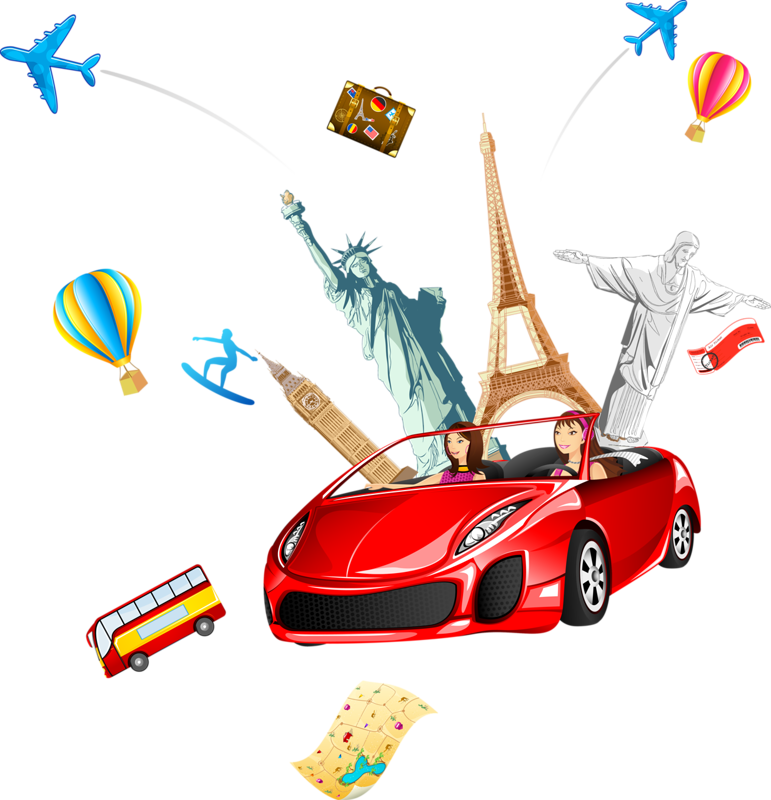 Подготовила:
 воспитатель старшей группы
№14
 Петрова Е.В.
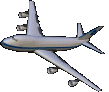 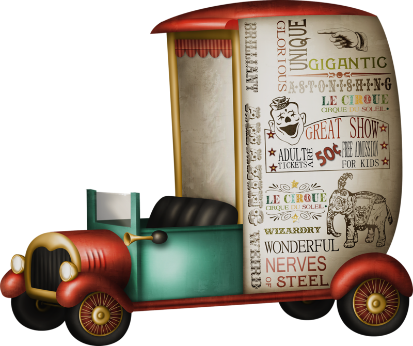 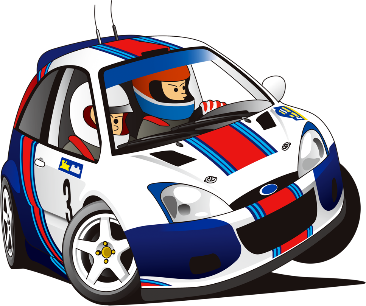 Различный транспорт перевозит
Людей и грузы каждый час,
И по горам, и в деревнях,
И под землёй, и на морях.
В пустыне, даже в небесах.
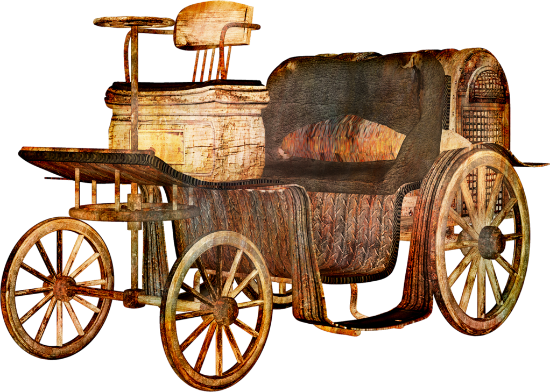 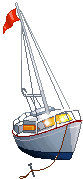 Все перевозочные средства
         Для человека так важны.
         Людей доставят к месту,    
                                           грузы
         Они всегда, везде нужны.
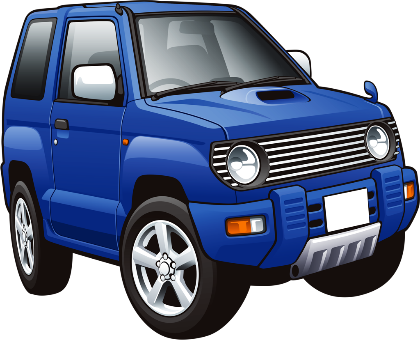 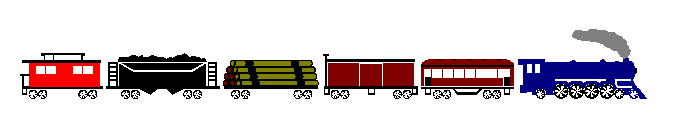 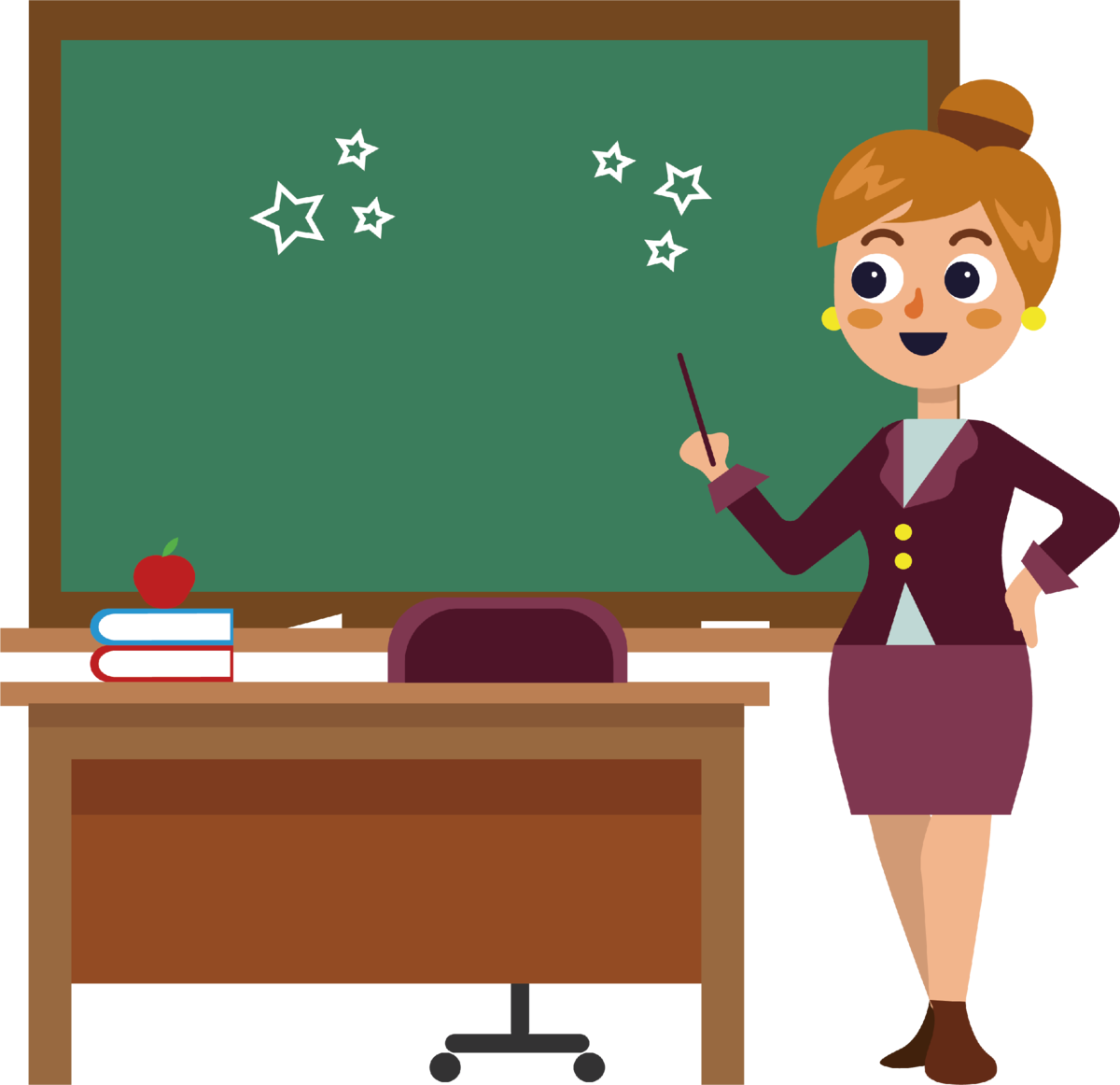 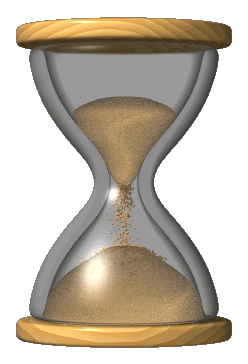 А на чём люди
   передвигались раньше?
           Хочешь узнать?
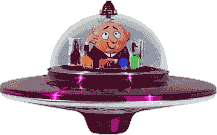 Тогда отправляйся с нами
         в путешествие
    на машине времени!
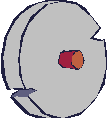 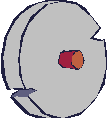 «Всё началось с колеса…»
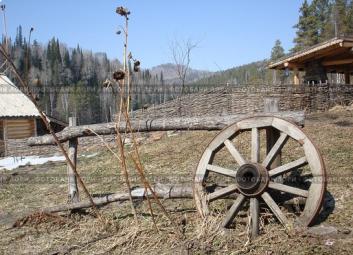 Чтобы перевозить грузы человек придумал телегу
Сбил человек из досок деревянный ящик, приладил колёса, впряг в телегу лошадь и стал перевозить грузы
Сани - зимняя повозка на полозьях
Зимой на телеге было холодно, снег засыпал человека, дождь мочил одежду. И человек решил сделать над телегой крышу из плотной ткани или из шкур животного
Получилась хорошая повозка для перевозки груза и людей
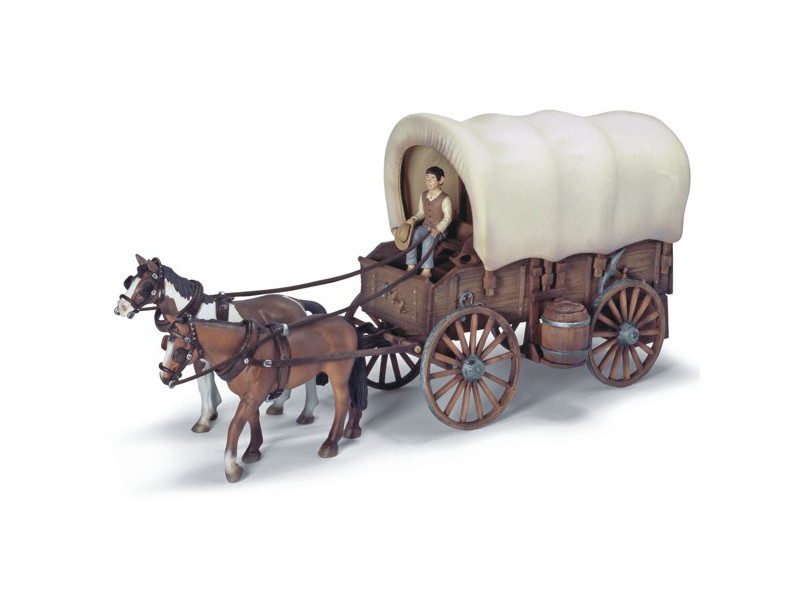 Карета была легче и изящнее телеги и повозки. Она состояла из кабины, в которой сидели пассажиры. Высокие колёса легко передвигались по улицам города и по дорогам
Управлял каретой кучер, сидящий на облучке. Четырёхколёсные, закрытые, они могли перевозить людей и их вещи: багаж, почту и многое  другое
Пролетка - легкий открытый четырехколесный экипаж
Затем появился первый в мире трамвай
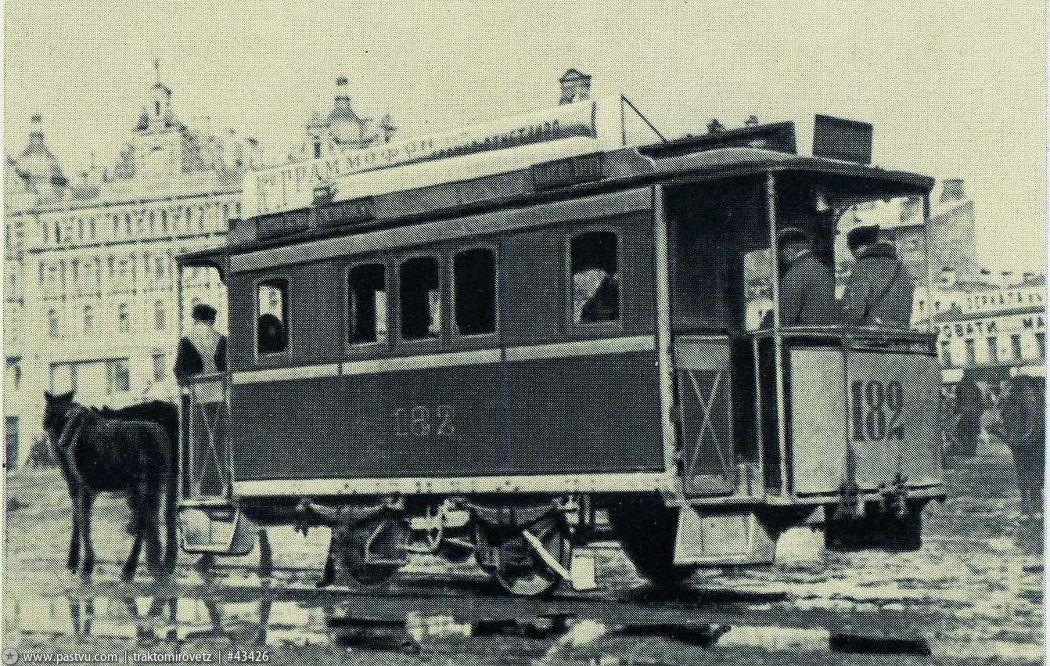 Но сколько хлопот с лошадьми. Корми, пои, ухаживай.  
                          А сила от них не такая уж и большая.
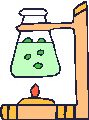 Начали люди изобретать
 машину – двигатель, стали думать,
какую ещё силу можно использовать. А если – силу пара?
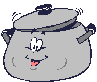 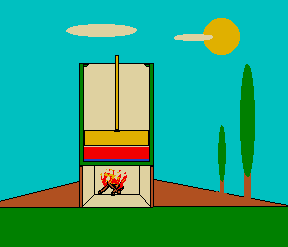 Видел, как на кипящем чайнике крышка прыгает? Кто её толкает?
Пар. Значит, пар – это сила.
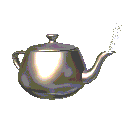 Сила пара может быть огромной.
Надо только заставить её крутить
колёса повозок.
 Так человек 
изобрёл паровую машину.
Паровую машину установили на повозку. Вам она покажется смешной.
Телега и телега. Тяжёлая, на больших колёсах. Впереди котёл, вроде 
огромной медной кастрюли. Двигалась медленно, со скоростью пешехода
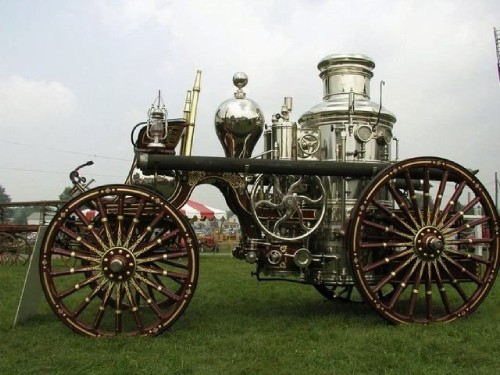 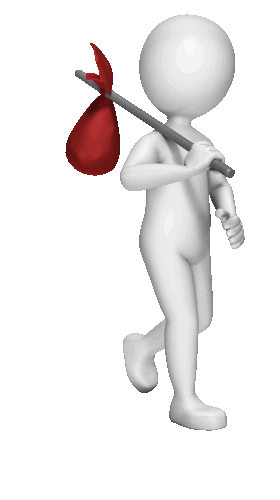 На смену паровой машине пришёл первый автомобиль, у которого был мотор, и он заправлялся бензином. У этой машины колёса были разные: два больших задних колеса и одно маленькое переднее колесо
Позже у машин появились двери, стёкла, но, самое главное, на колёса надели резиновые надувные шины
Менялся внешний вид машин, улучшалась конструкция, возростала скорость движения, машины стали более удобными
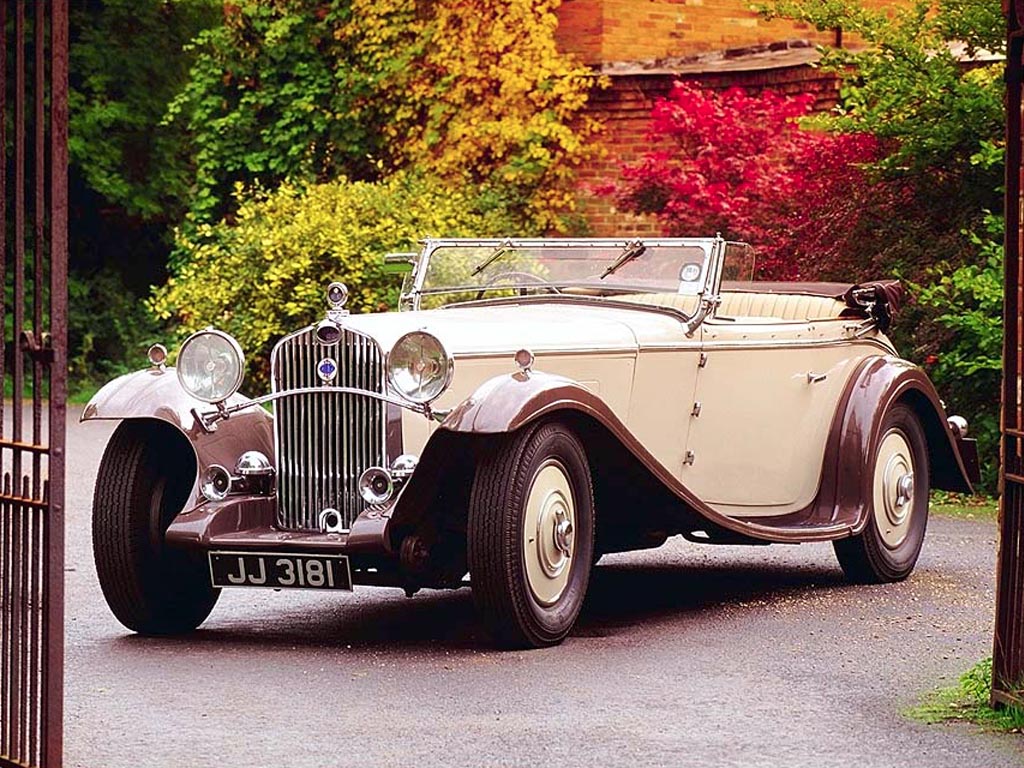 Это современные автомобили, которые встречаются на улицах нашего города
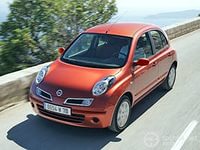 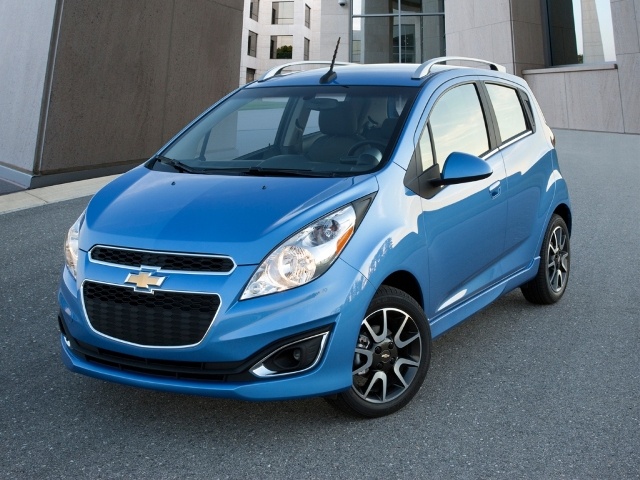 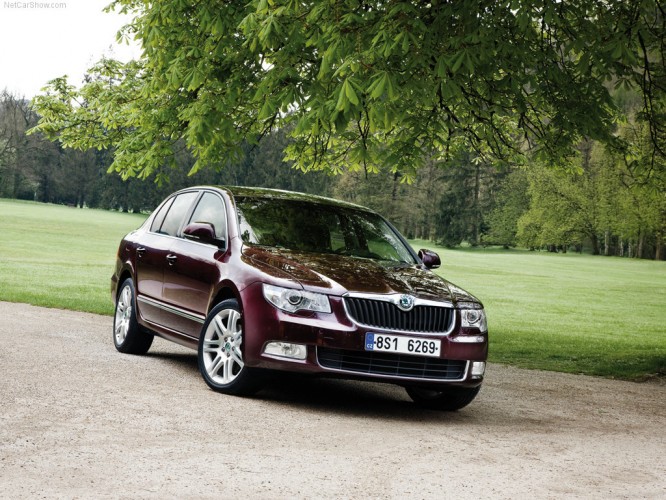 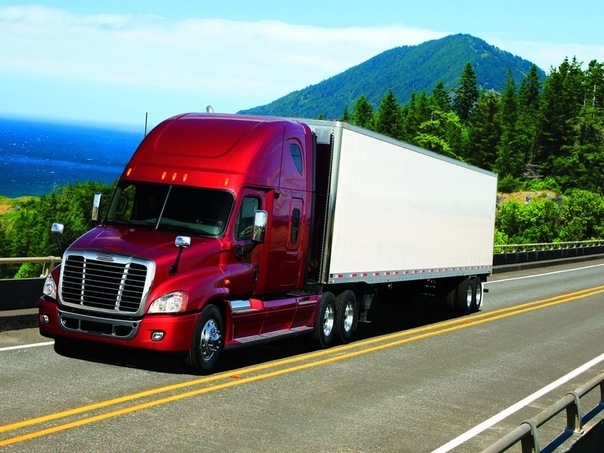 Кажется, что автомобили сейчас и так хороши. А инженеры - конструкторы стараются сделать их ещё лучше, ещё совершеннее!  Полюбуйся на современный транспорт:
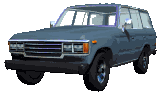 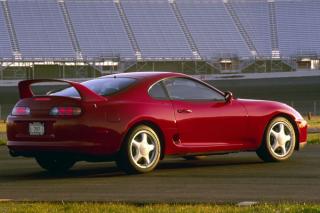 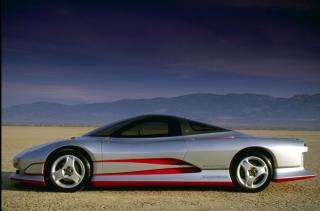 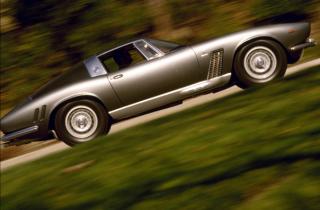 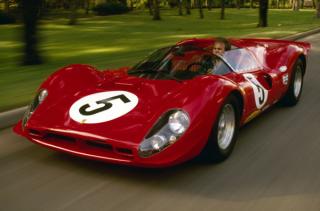 Городской транспорт
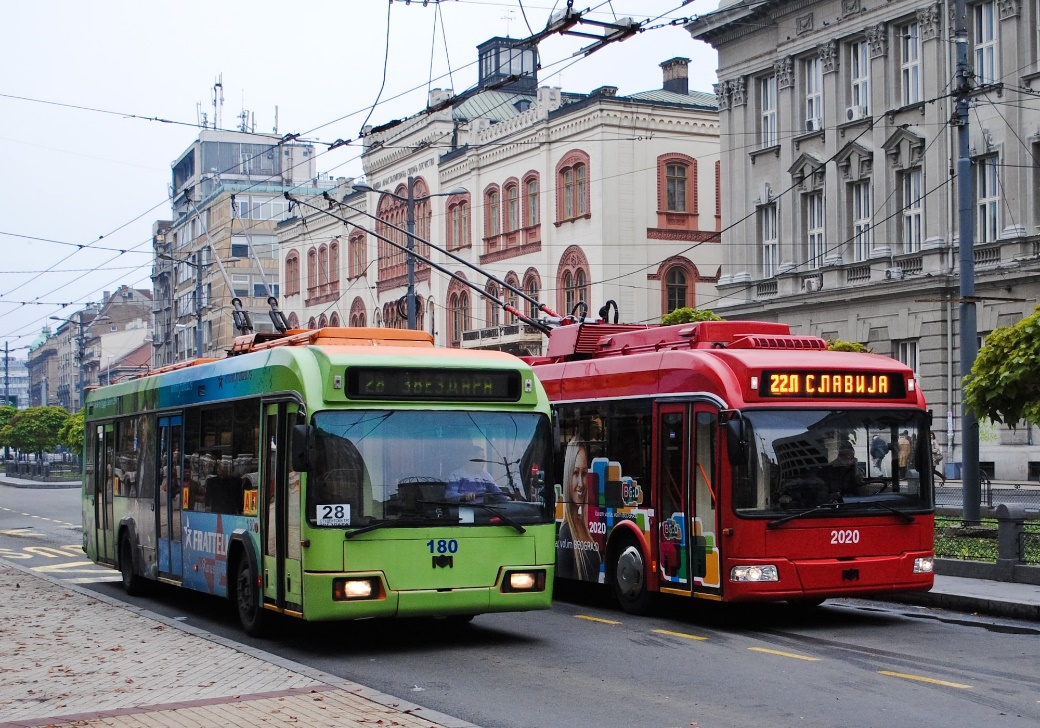 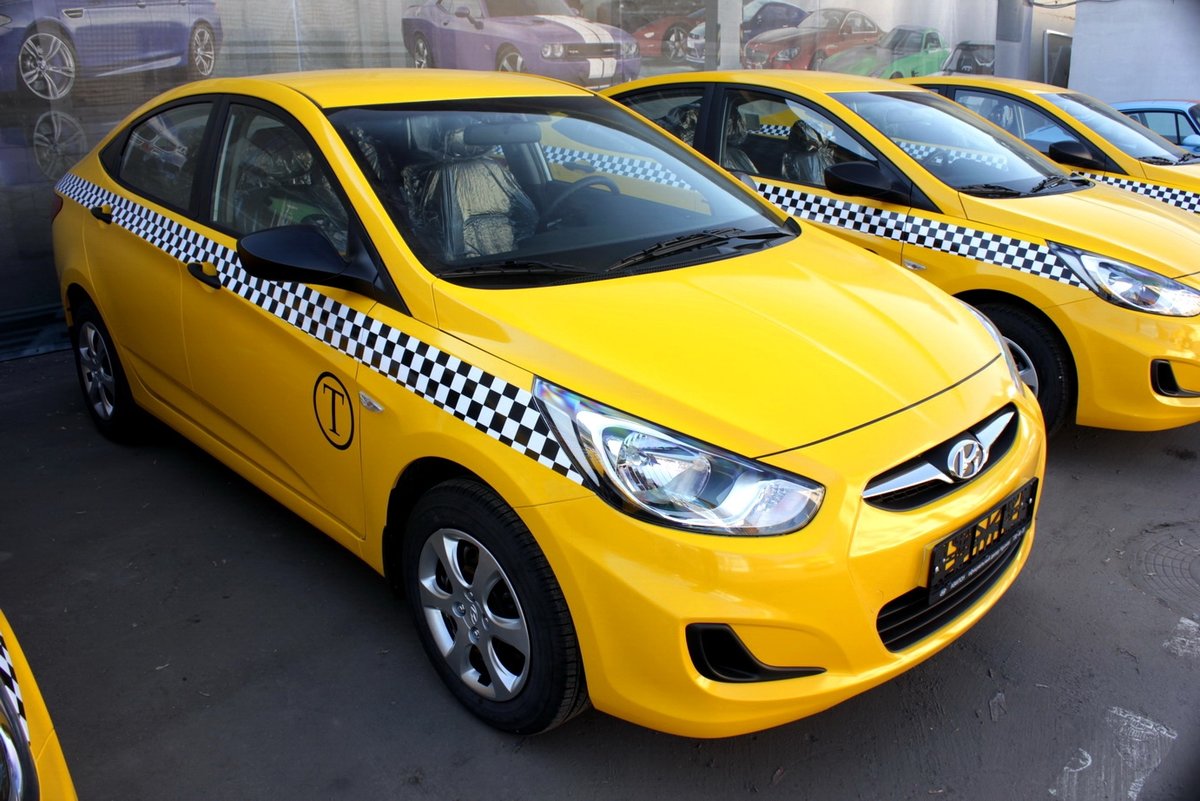 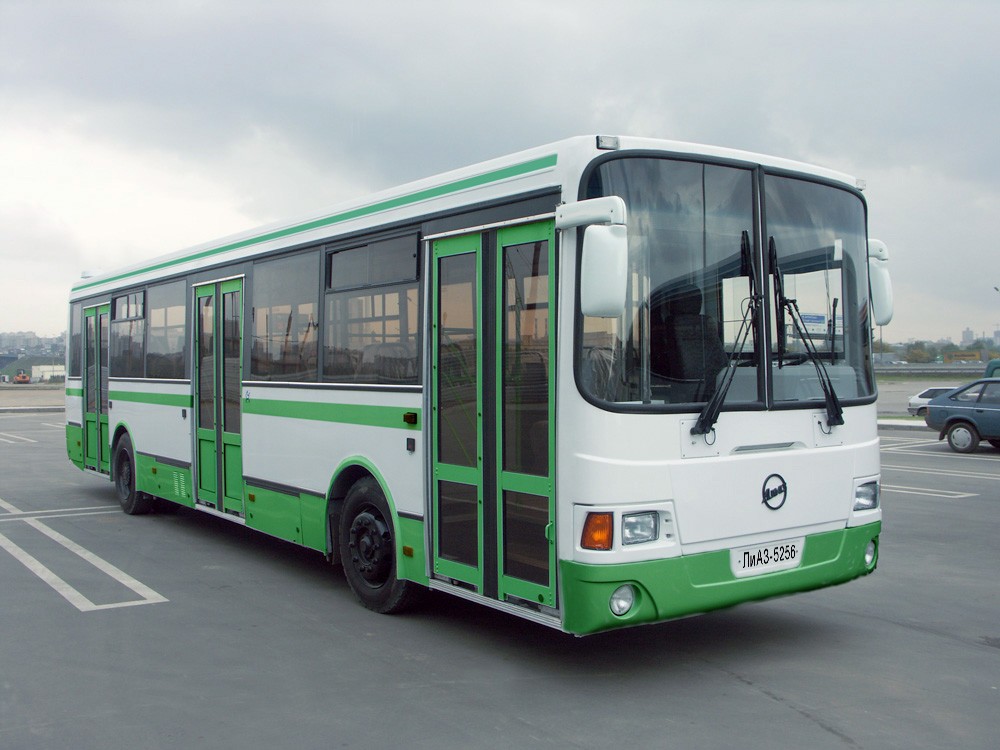 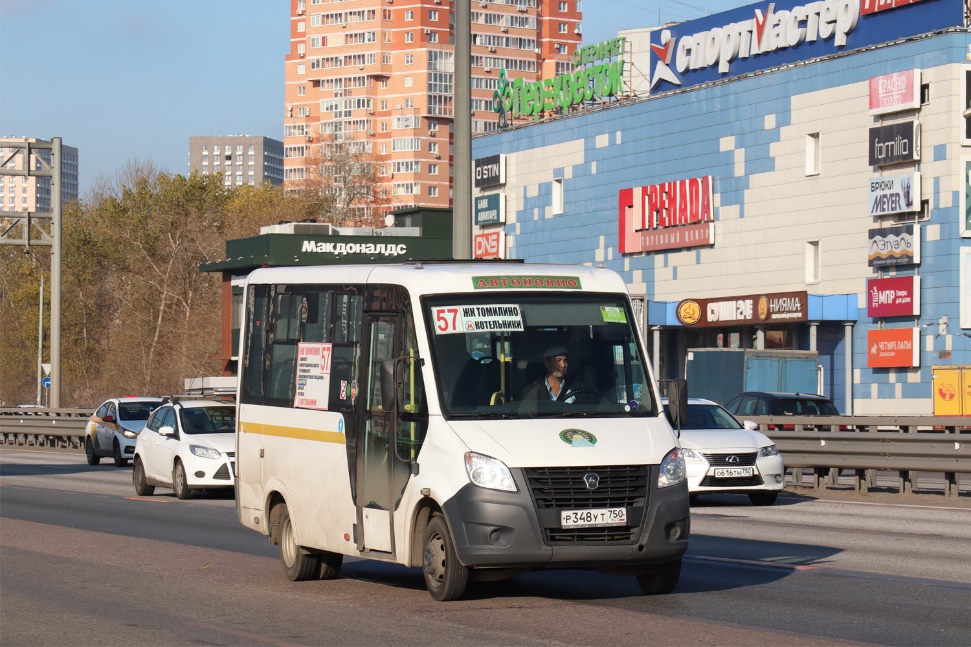 Специальный транспорт
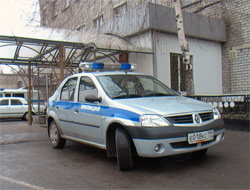 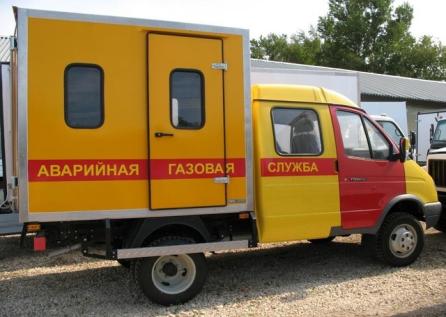 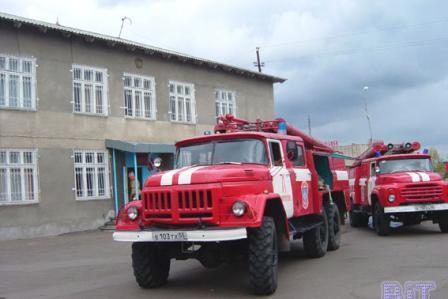 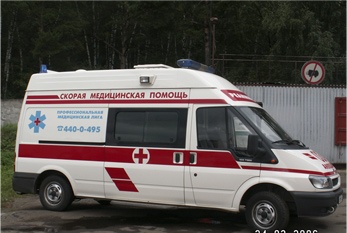 Грузовой транспорт
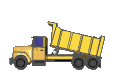 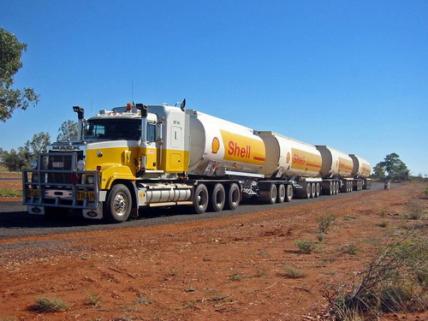 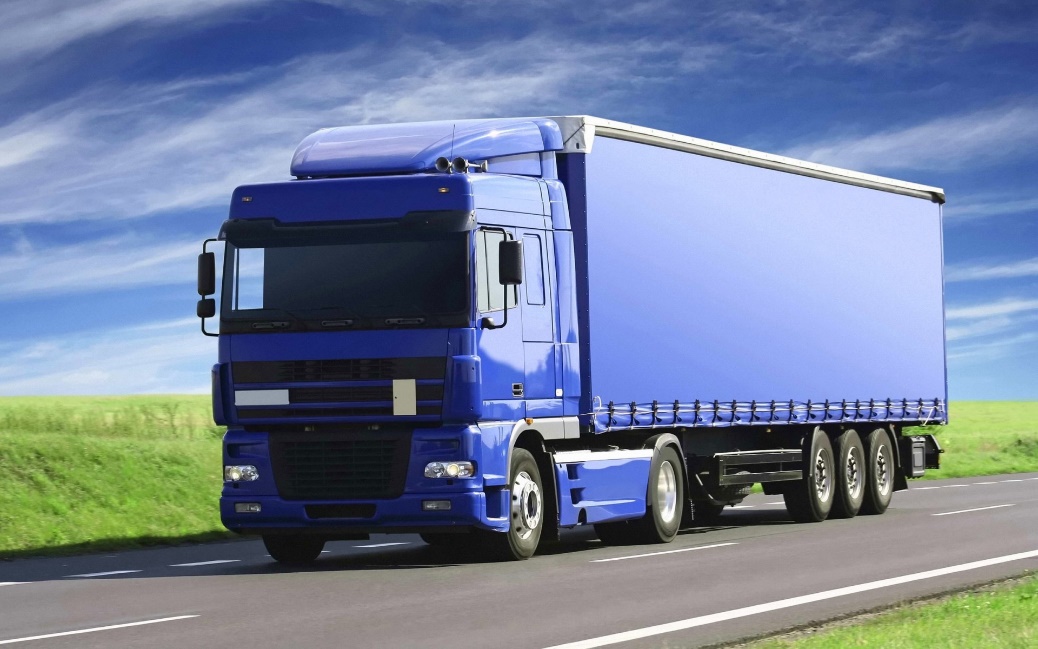 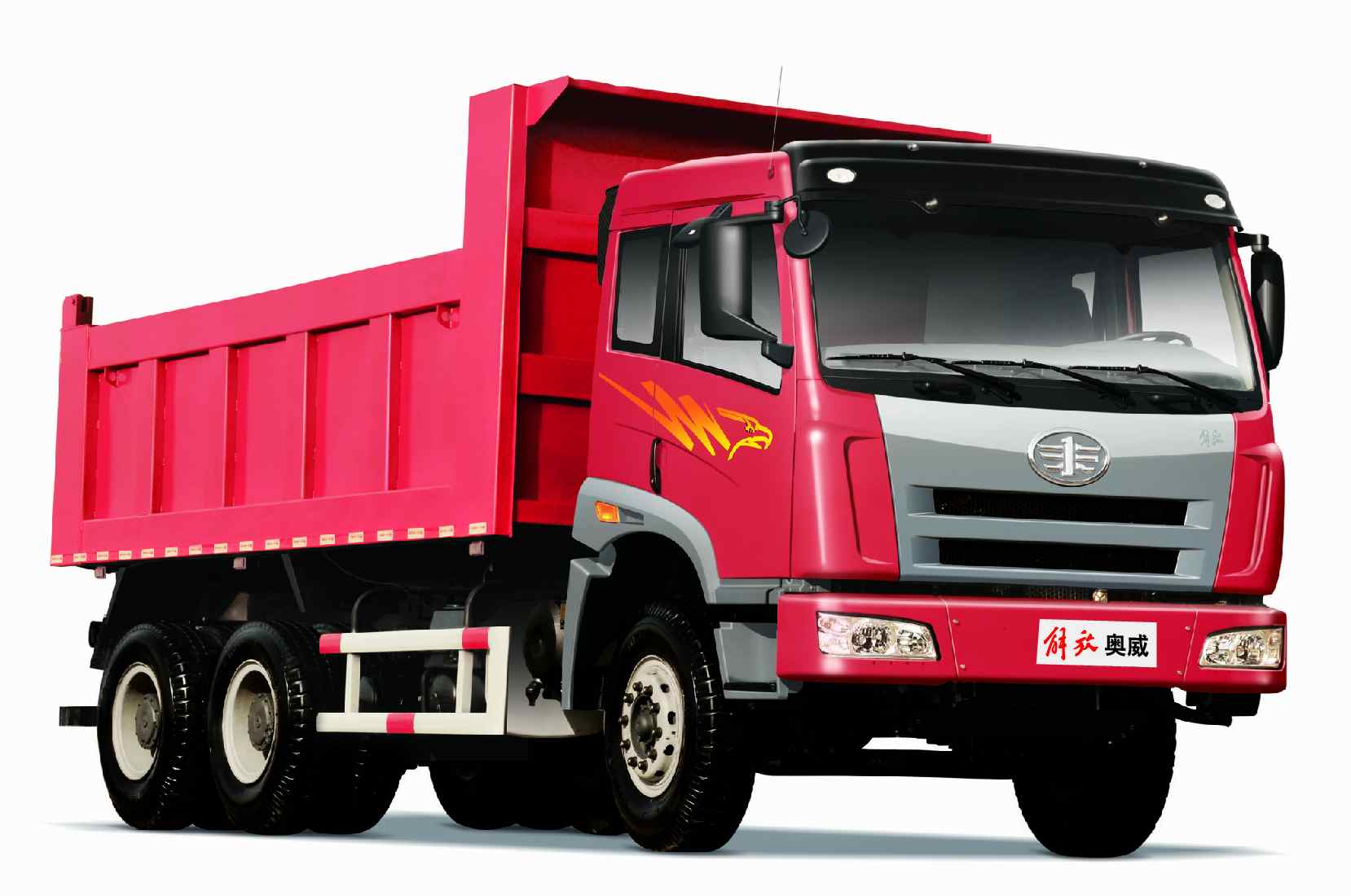 Строительные машины
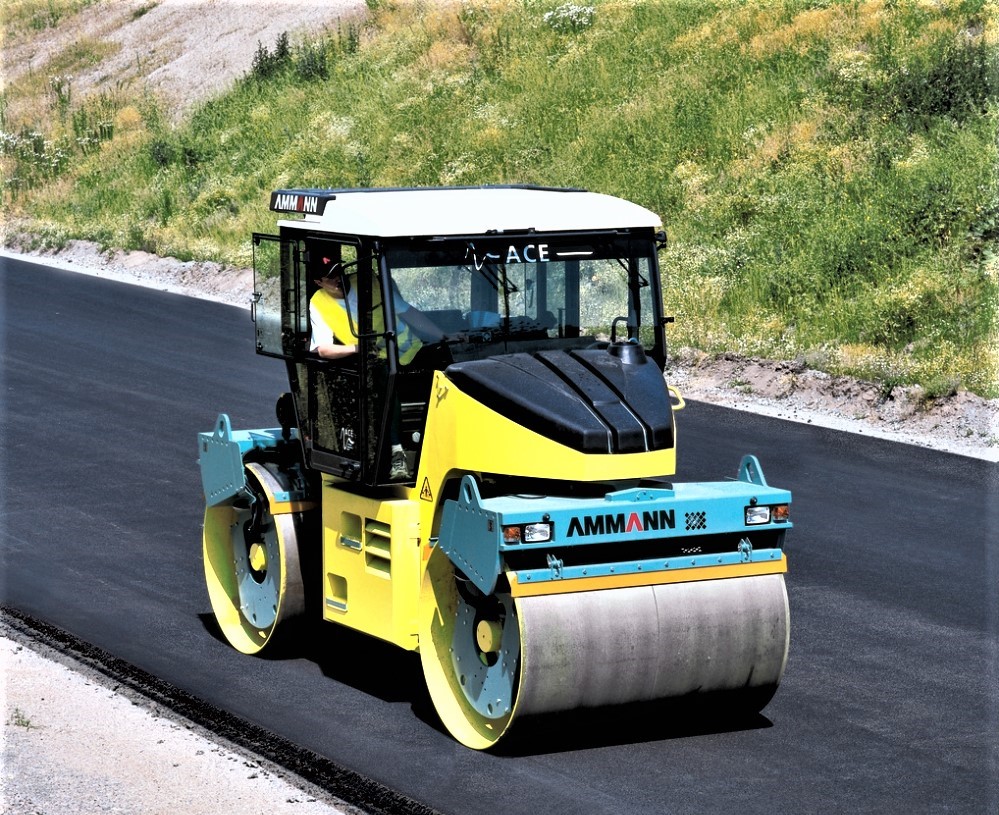 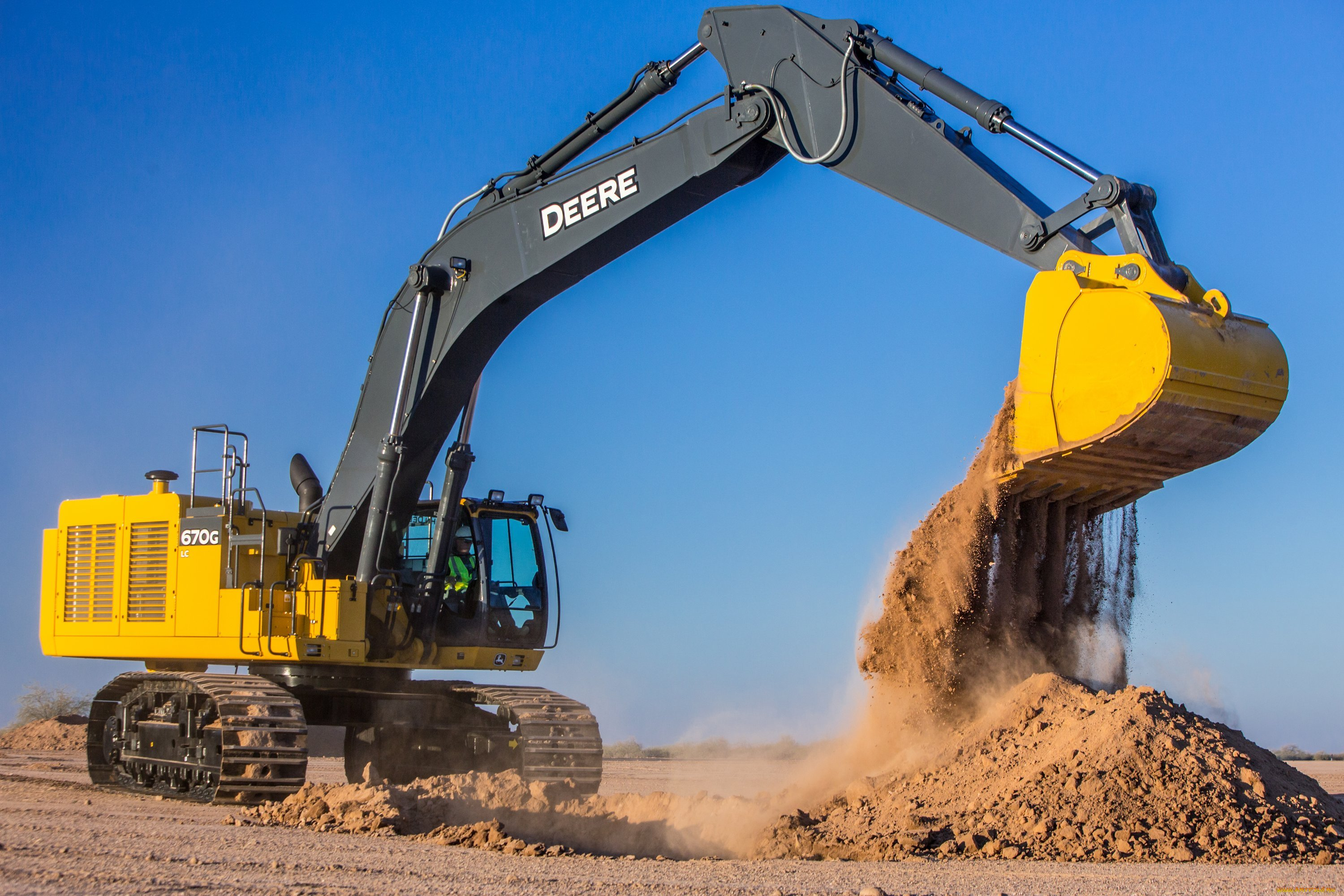 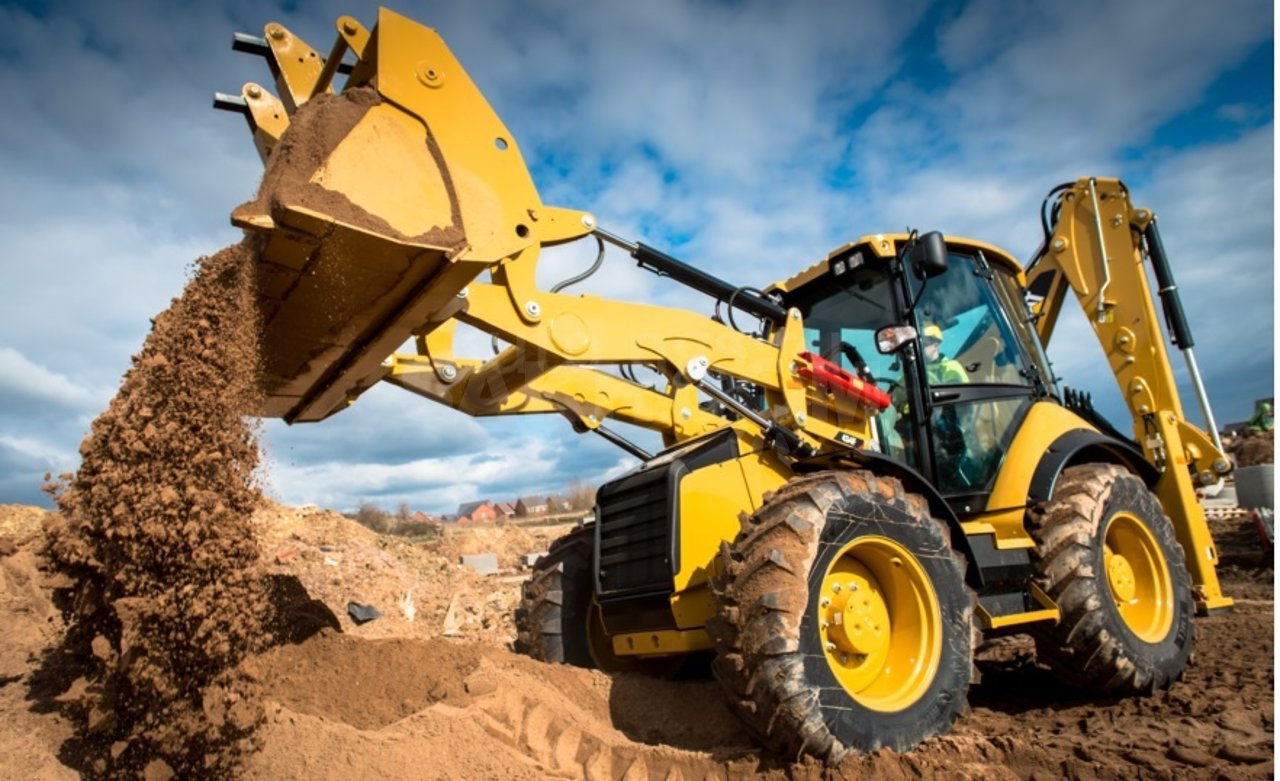 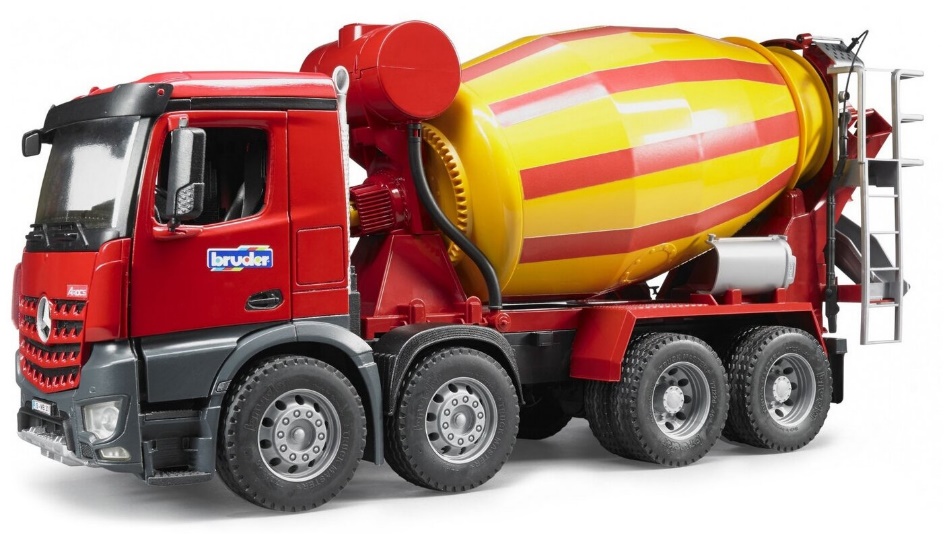 Подземный транспорт 
- МЕТРО
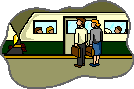 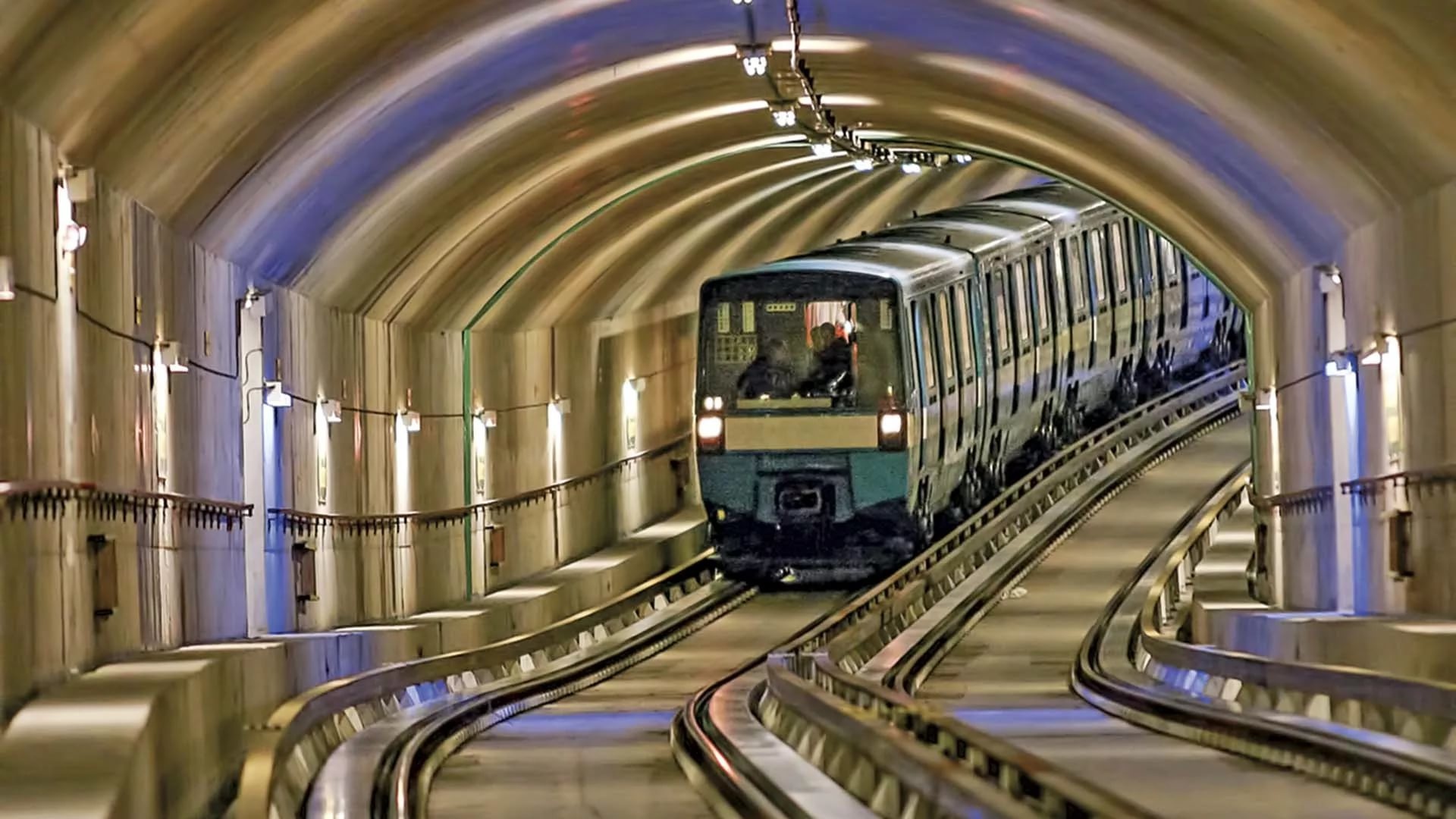 Наше первое путешествие
               закончилось!
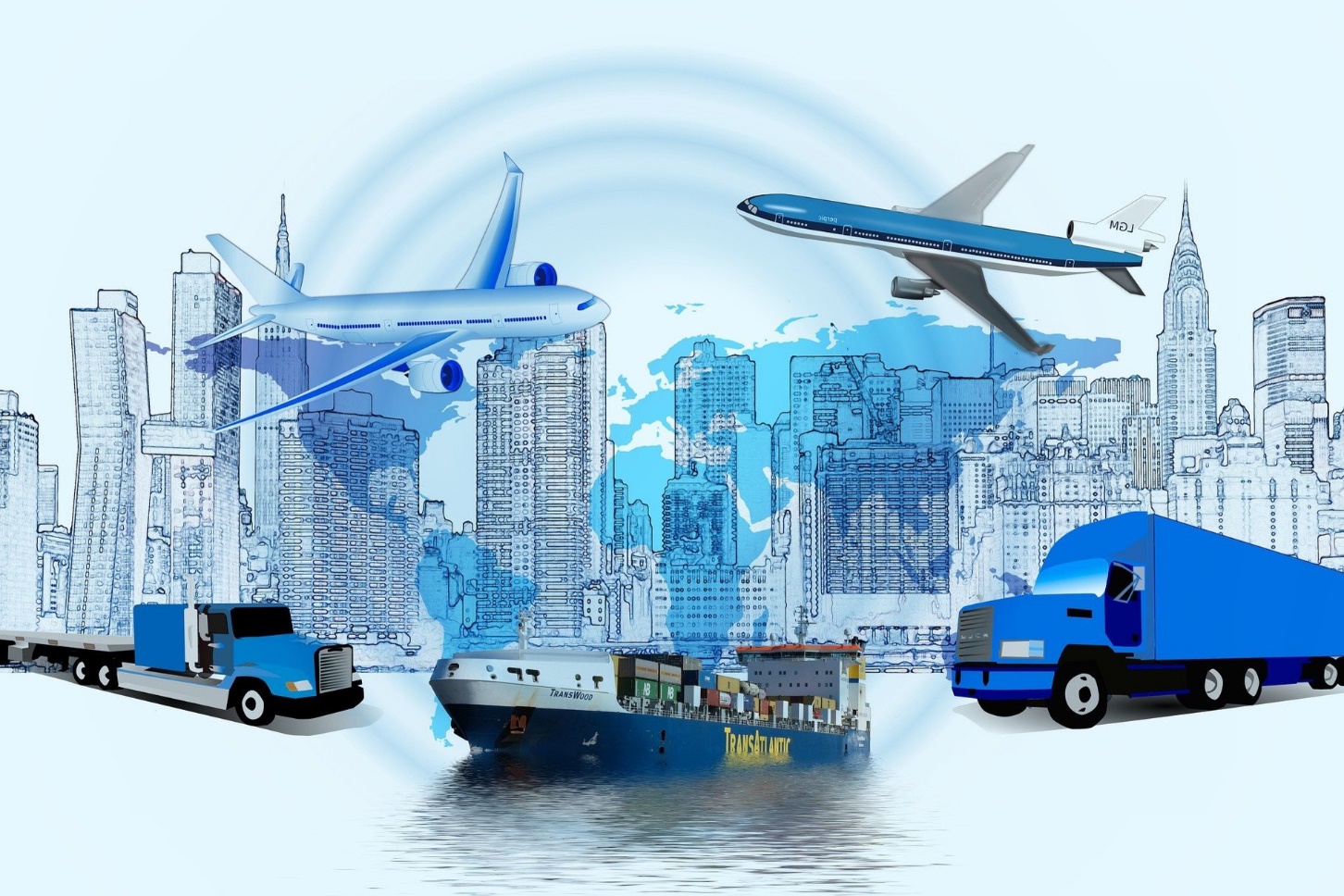 А как будет выглядеть
     наземный транспорт 
                  в будущем???